Statped
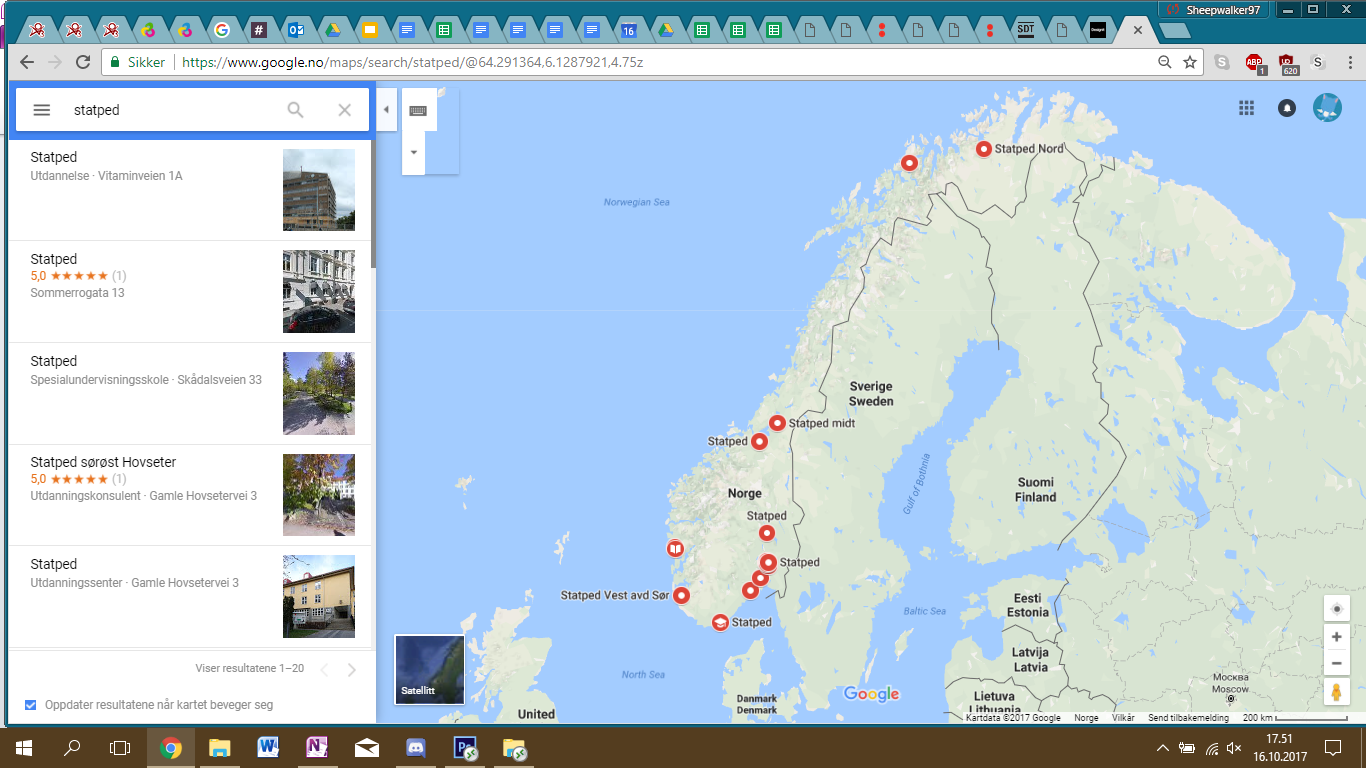 Statped
Hjelper personer med lærevansker
Er spiskompetente
Spredt utover hele norge
Har eget bibliotek
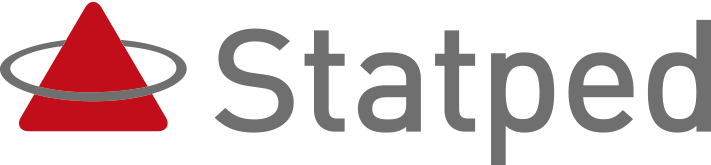 Hvordan startet vi?
Møte med en bibliotekar
Møte med bibliotekar ledelsen

De ville ha svar på spørsmål
Hvilken hjelp har de ansatte bruk for, som biblioteket kan gi?
Hvordan holder de ansatte seg spisskompetente uten biblioteket?
Hvorfor bruker ikke ansatte biblioteket?
Hvordan kan kommunikasjonen mellom biblioteket og ansatte bli bedre?
Valget
Hvordan kan kommunikasjonen mellom biblioteket og ansatte bli bedre?

Sevice Design
Se på begge sider av en tjeneste, både brukere og bilotekarer
Datainsamling
3 Intervju, av ansatte
Observasjon, av biblioteksystemer
Fokus:
Kommunikasjonsmidler de allerede bruker
Hvordan finne ny informasjon 
Resultat:
Ny problemstilling: ansatte vet ikke om tjenestene biblioteket tilbyr
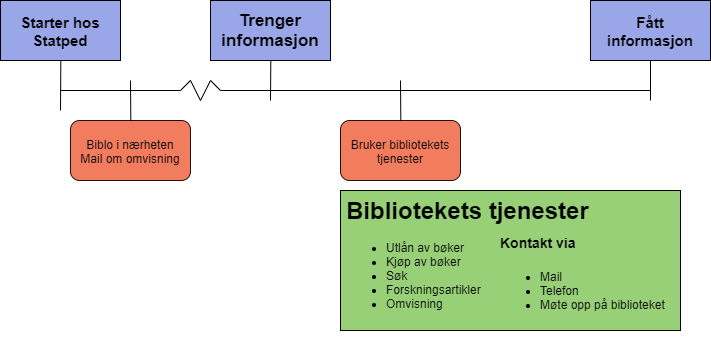 Ideemyldring
Barain Writing
Fysisk, Digital, Person
Ideer
Bedre enn en bibliotekar?
Poengsamling/Aktiv låner
Bibliotekhistorie
Bedre enn en bibliotekar?
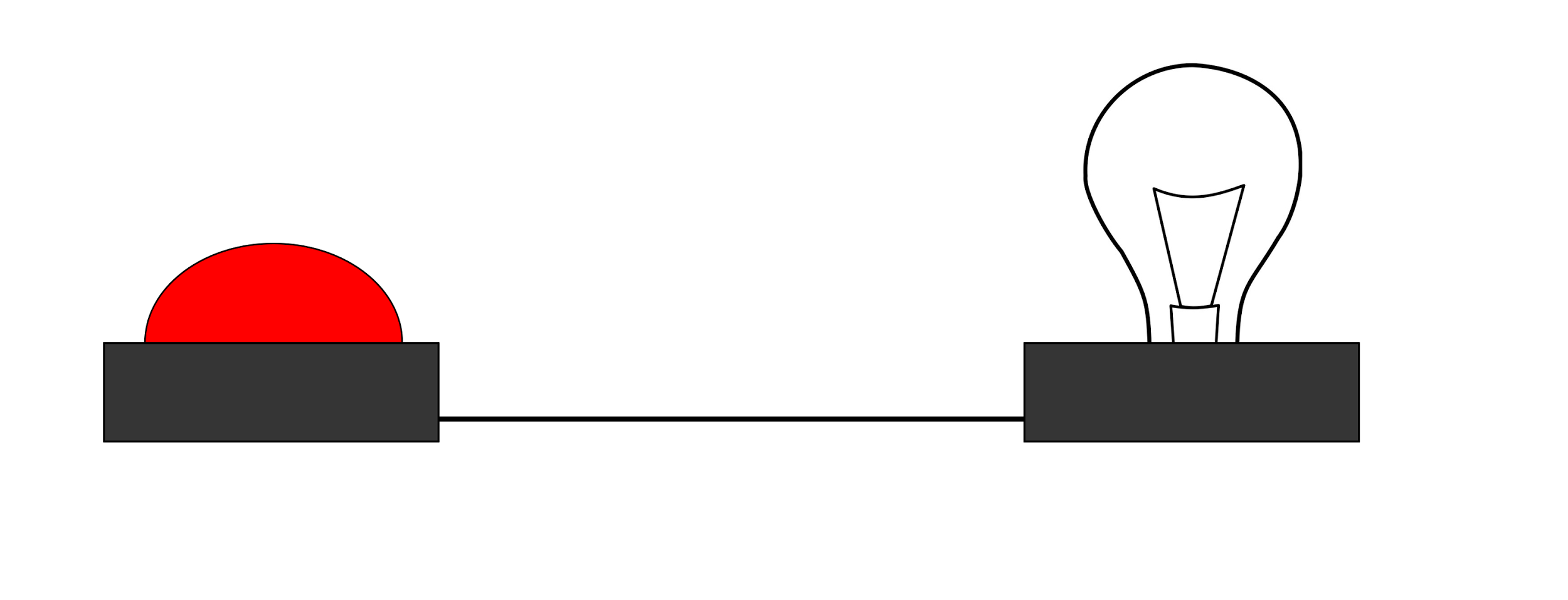 Bedre enn en bibliotekar?
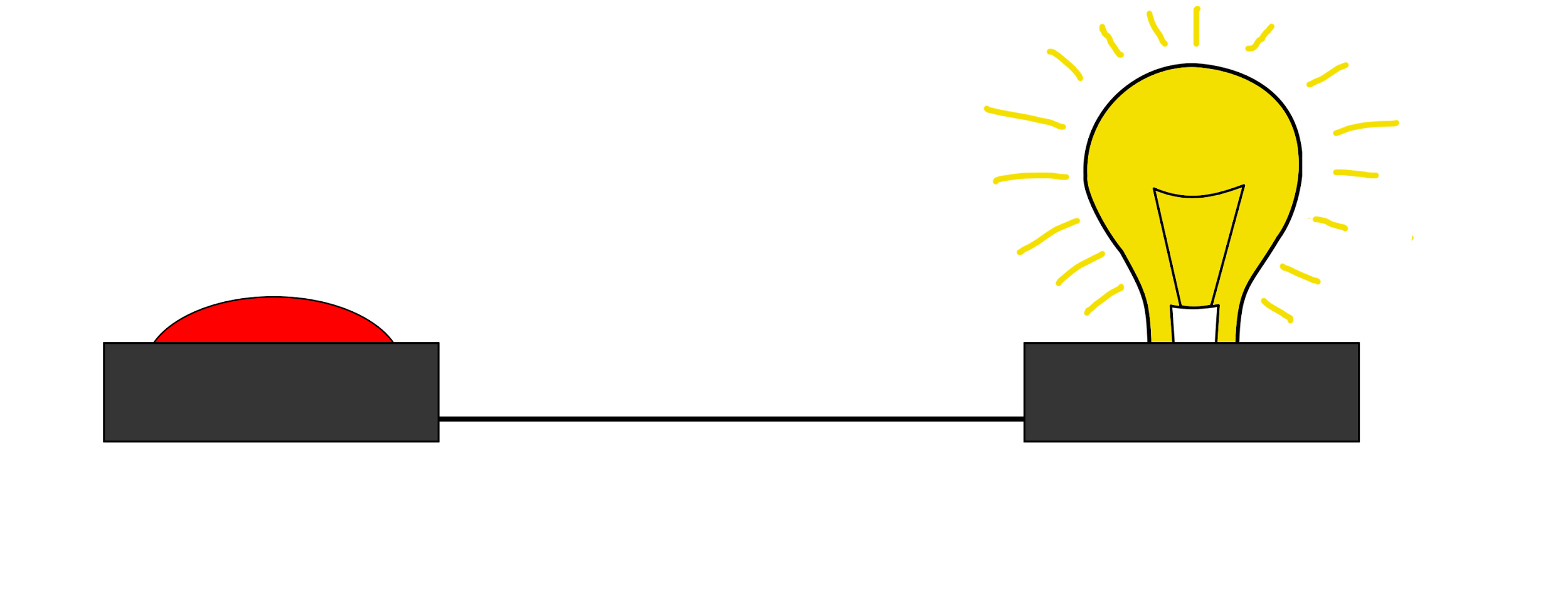 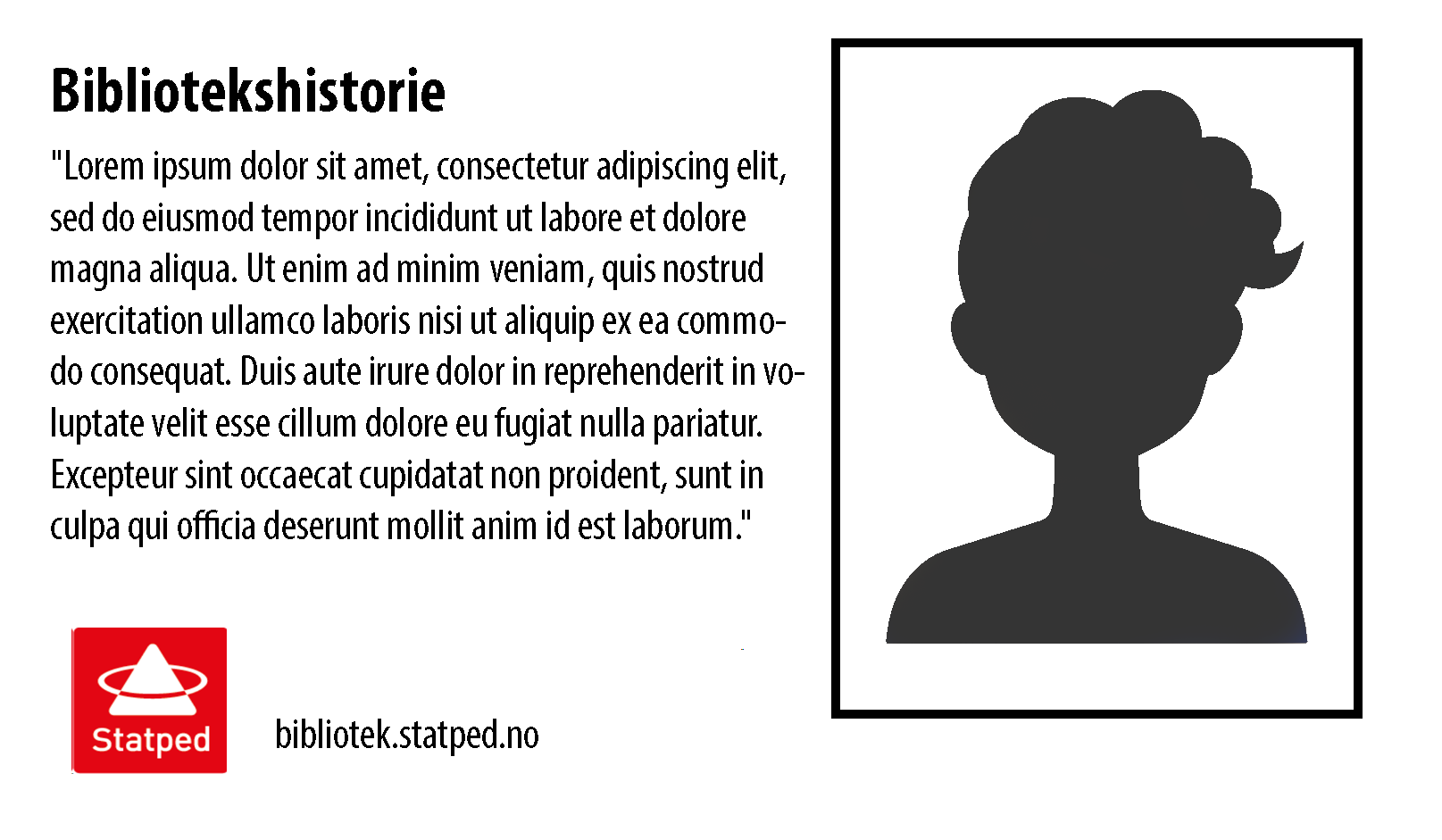 Videre
Møte med Bibliotekar sjef
Workshop og Intervju av ansatte